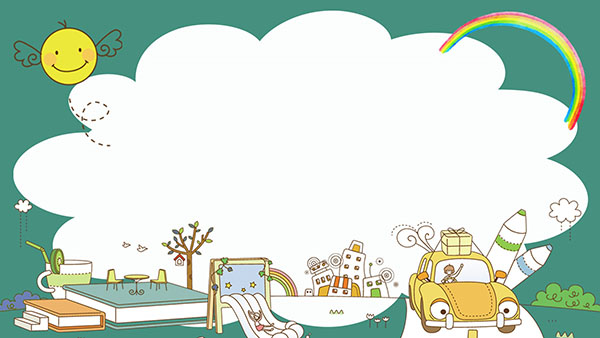 ỦY BAN NHÂN DÂN THỊ XÃ BUÔN HỒ
TRƯỜNG MÂM NON HOA HỒNG
Lĩnh vực: Phát triển nhận thức
Đề tài: Khám phá một số loại rau
Lứa tuổi: 4-5 tuổi
Giáo viên: H LYLA NIÊ
Ngày dạy:24/12/2024
Rau bắp cải
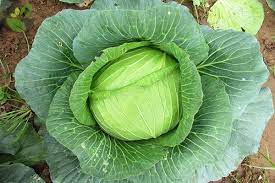 + Đây là rau gì? Chúng mình ăn phần gì của rau? Lá rau hình gì?
Rau bắp cải
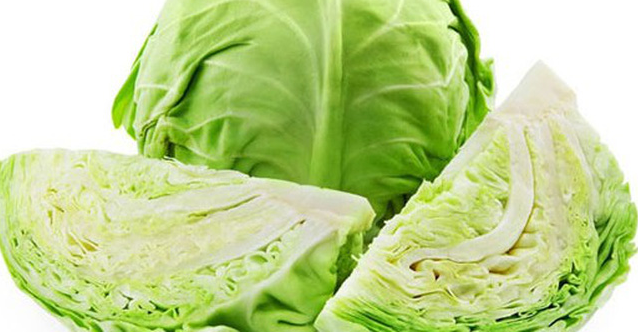 + Các con thường được ăn món gì được chế biến từ rau này?
Món ăn từ rau bắp cải
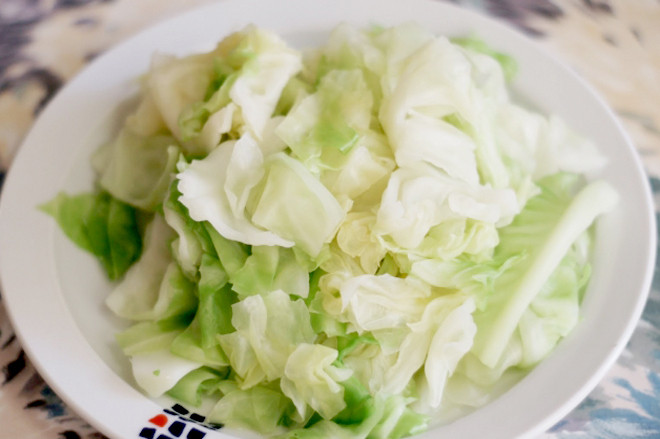 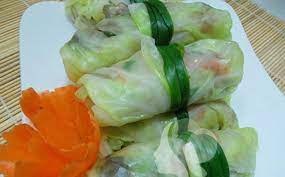 Bắp cải luộc
Bắp cải cuộn thịt
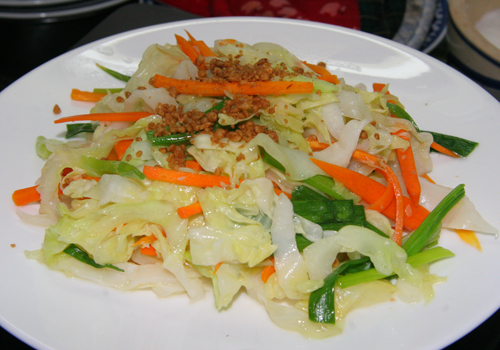 Bắp cải xào
Cây rau ngót
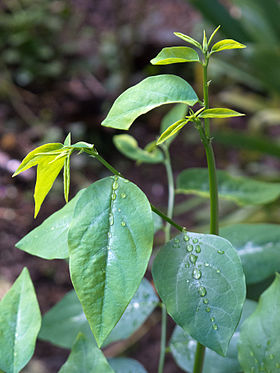 + Đây là rau gì? Chúng mình ăn phần gì của rau? Quả có hình gì?
+ Các con thường được ăn món gì được chế biến từ quả này?
Cây rau ngót
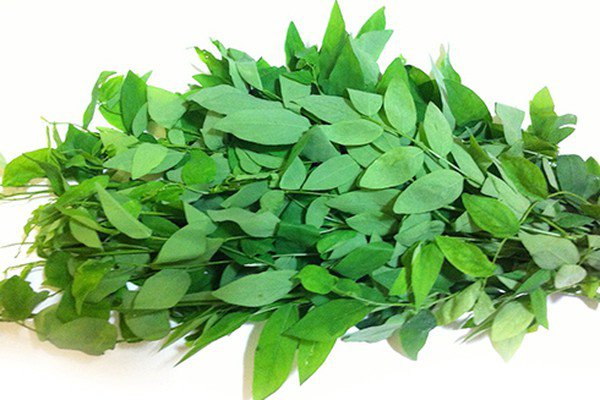 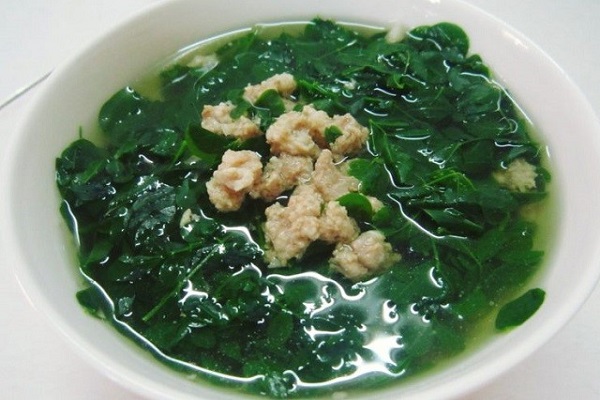 Món ăn từ rau Ngót
Canh rau ngót nấu cá
Canh rau ngót nấu thịt
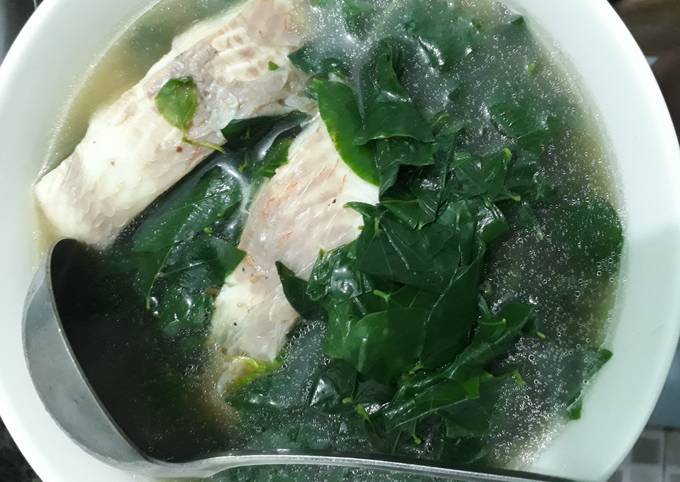 So sánh bắp cải và Rau Ngót
Giống nhau: Đều là loại rau ăn lá
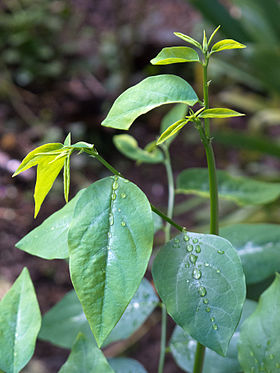 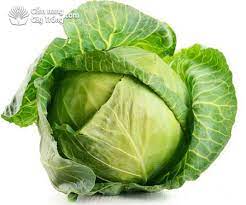 Khác nhau: 
Lá bắp cải to, có dạng hình tròn, lá dày, các lá xếp vòng quanh, lá ngoài màu xanh, lá trong màu trắng
- Lá rau ngót nhỏ, đầu lá nhọn, lá mọc trên cành, 1 cành có nhiều lá, lá có màu xanh
Một số loại rau ăn lá khác
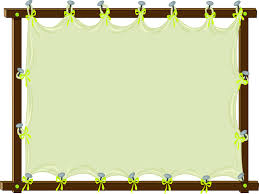 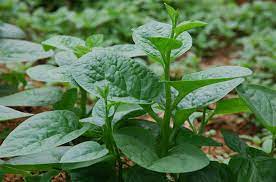 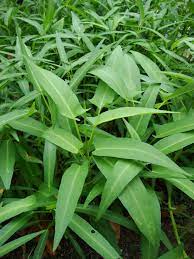 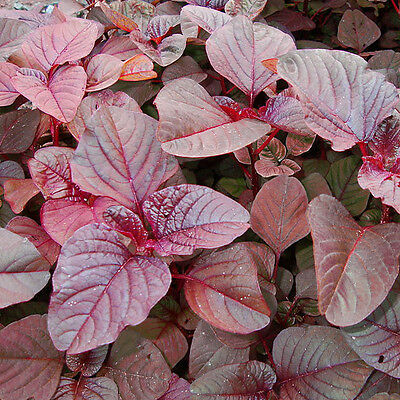 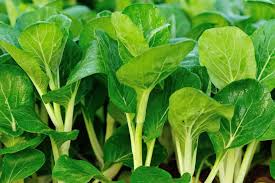 - Các loại rau ăn lá có nhiều vitamin C, ăn vào giúp cơ thể các con mát mẻ, khỏe mạnh, kháng được bệnh, da dẻ hồng hào.
Quả Cà chua
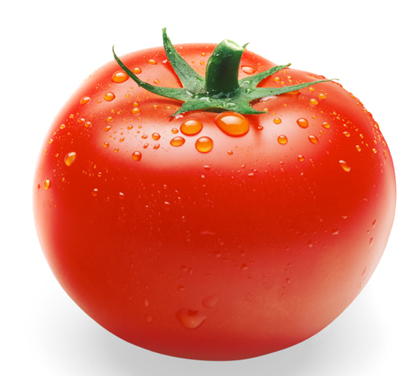 Món ăn từ quả Cà chua
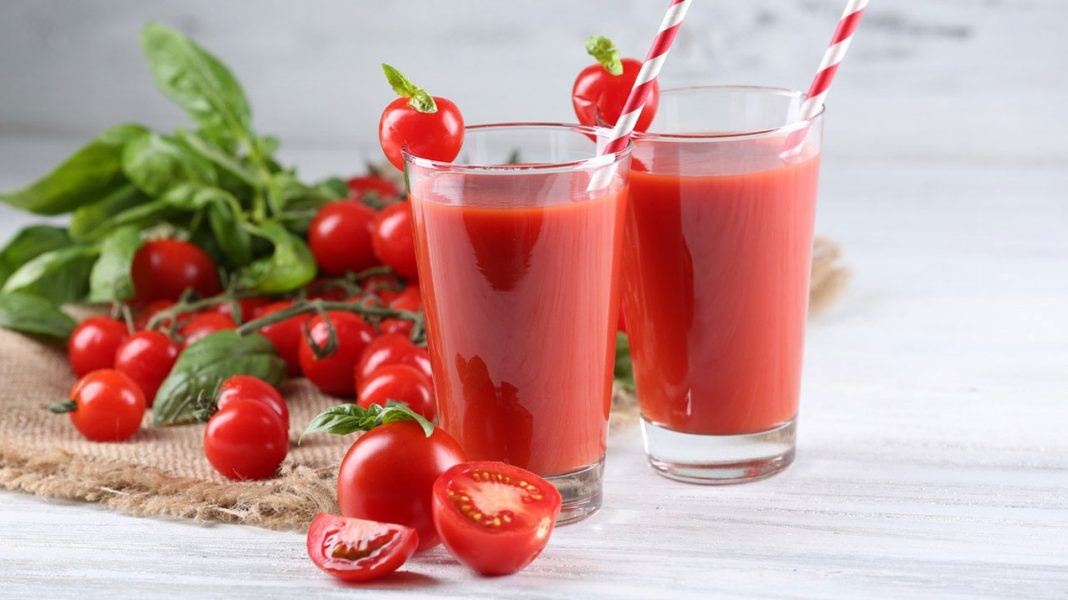 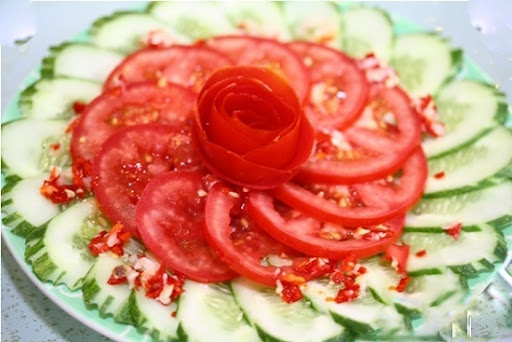 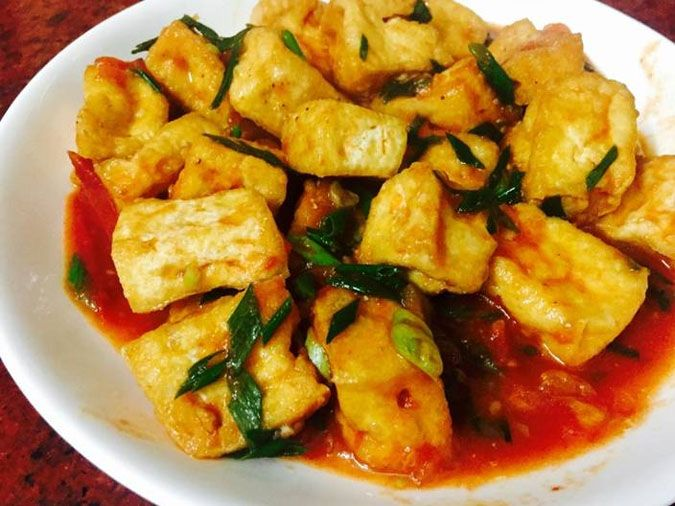 Quả Đỗ
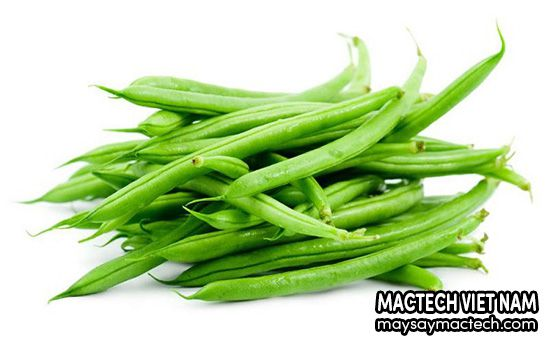 Món ăn từ quả Đỗ
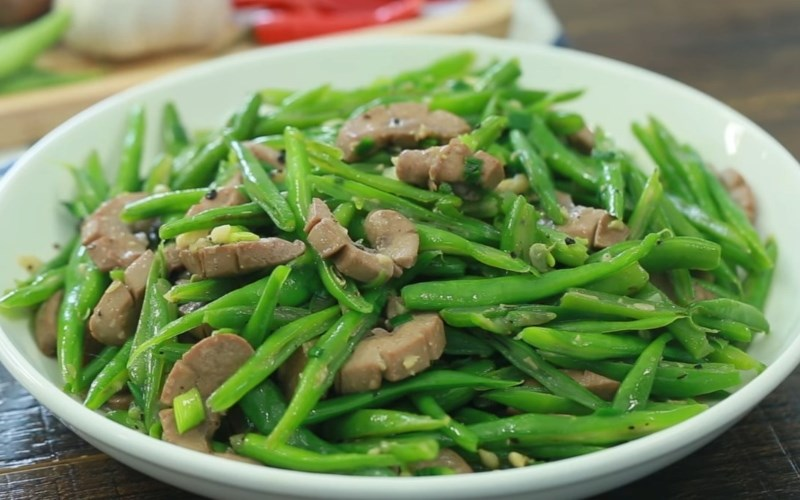 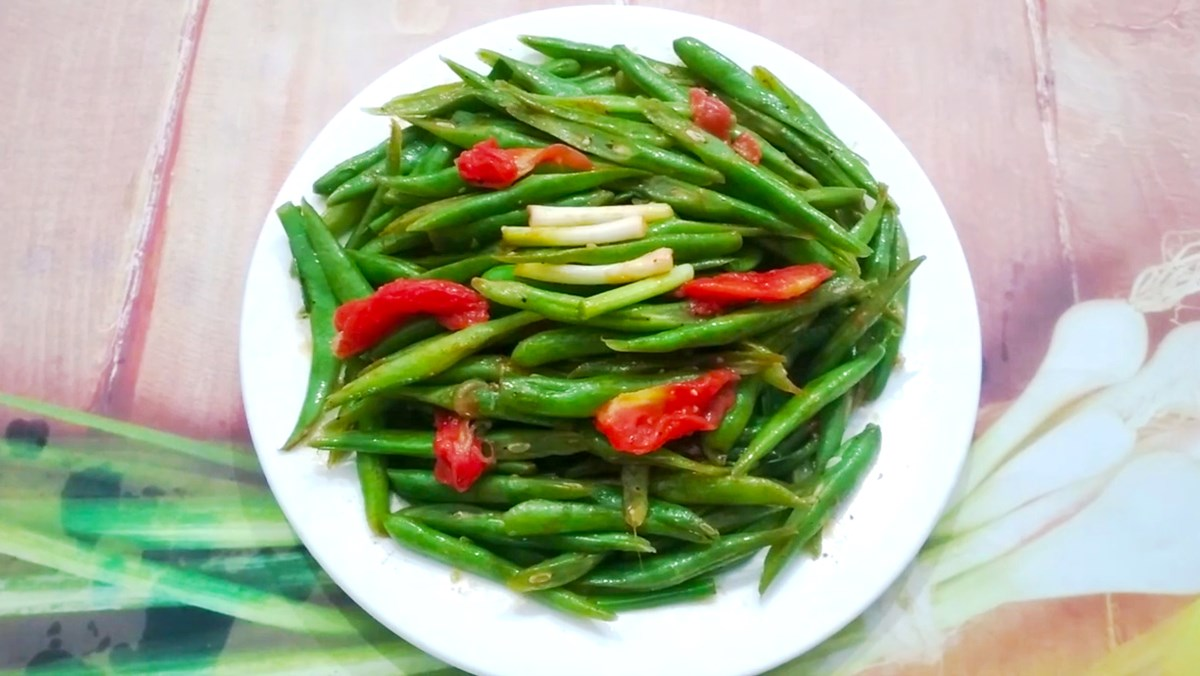 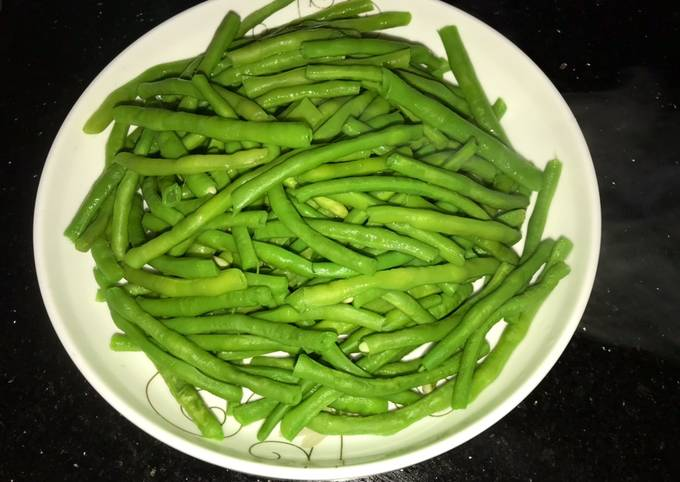 So sánh quả Cà chua và quả Đỗ
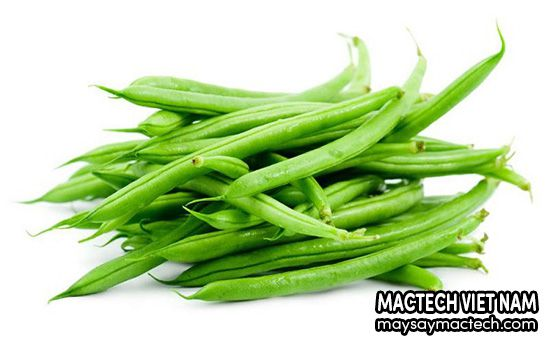 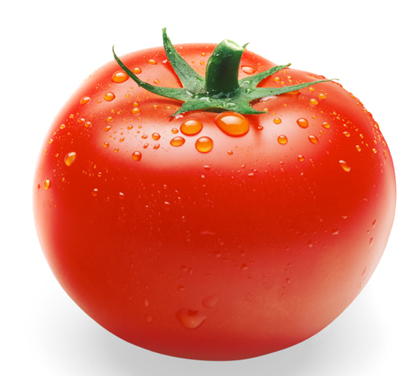 Một số loại rau ăn quả khác
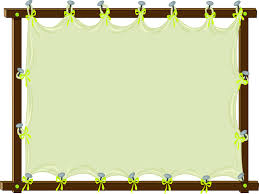 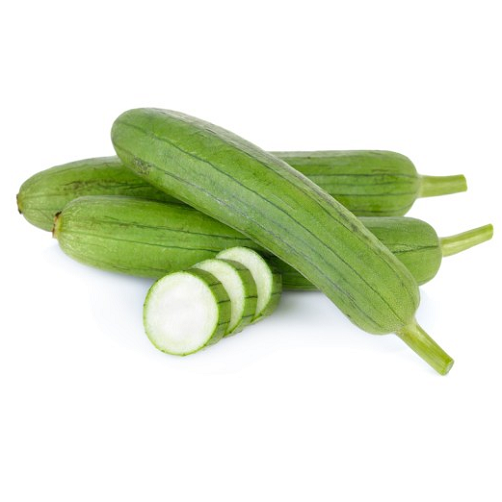 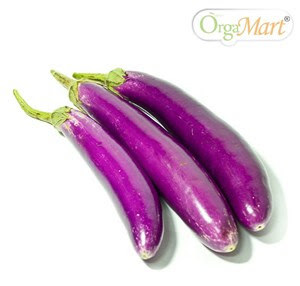 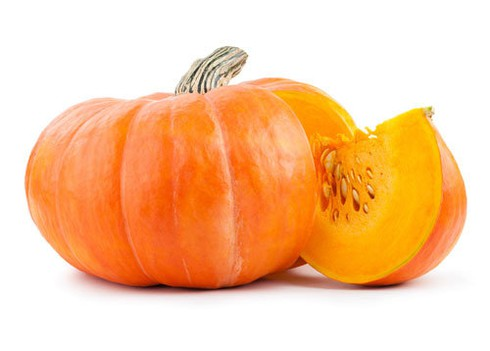 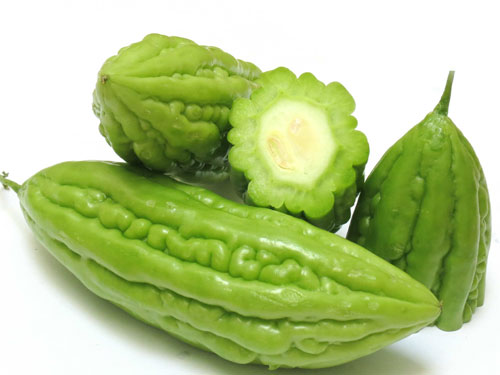 Củ cà rốt
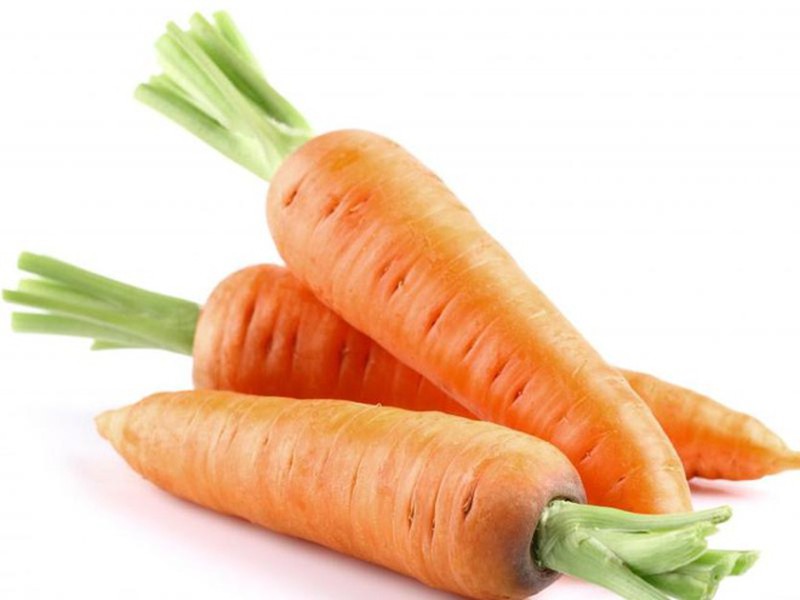 Củ su hào
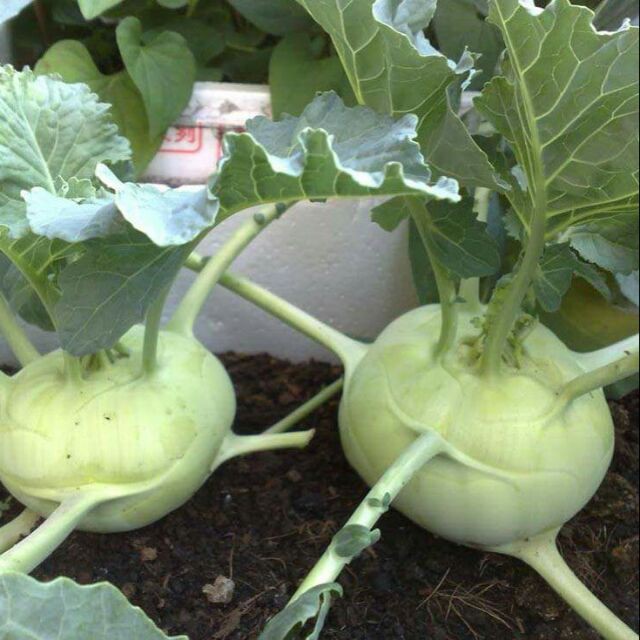 Món ăn từ củ Su hào, Cà rốt
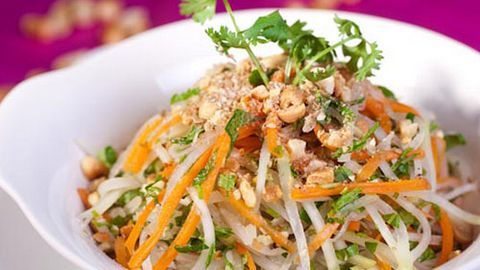 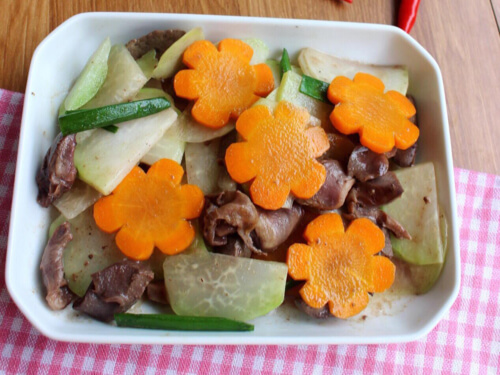 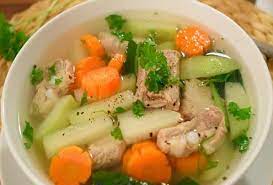 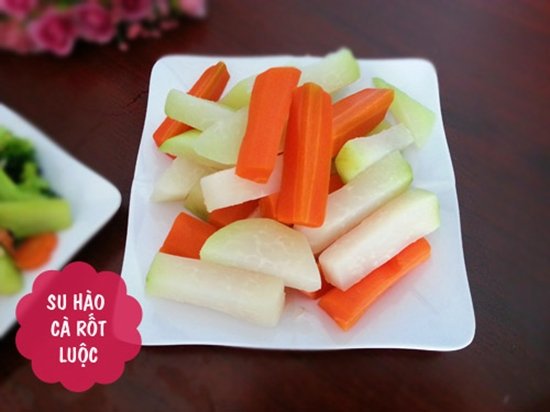 So sánh củ Cà rốt và củ Xu hào
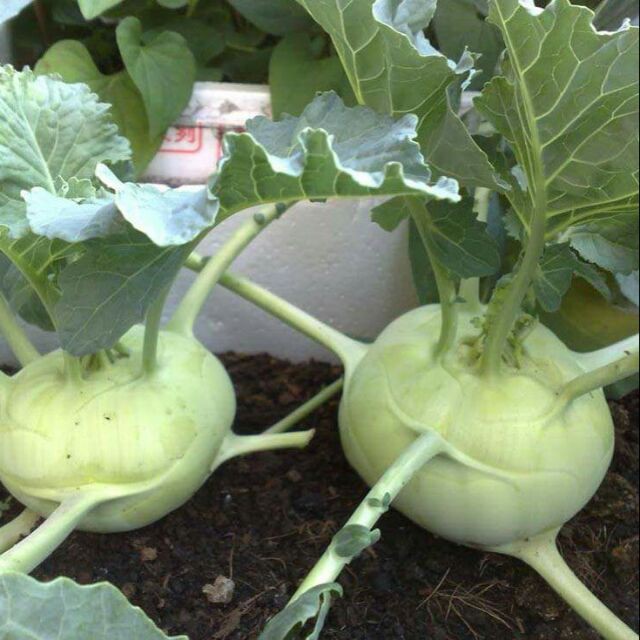 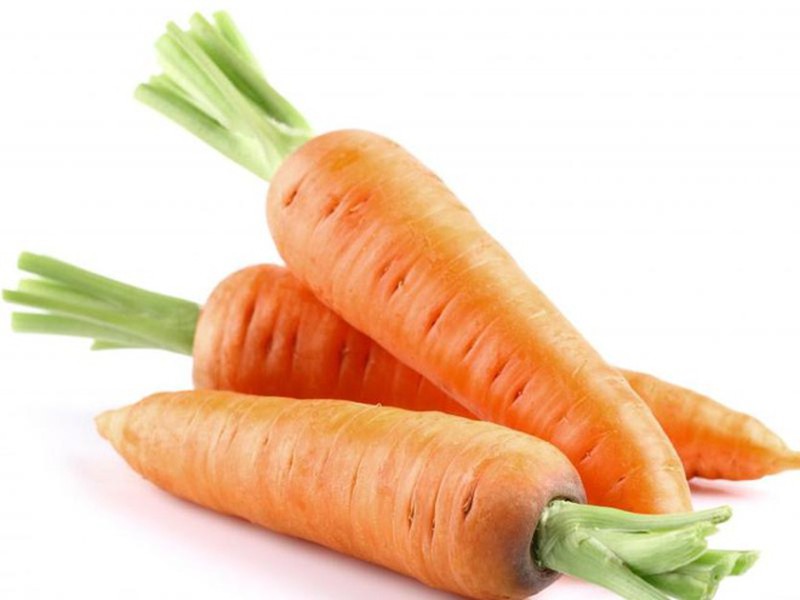 Một số loại rau ăn củ khác
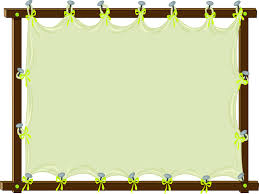 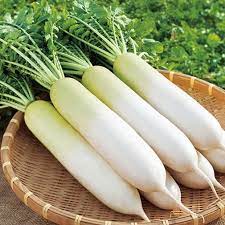 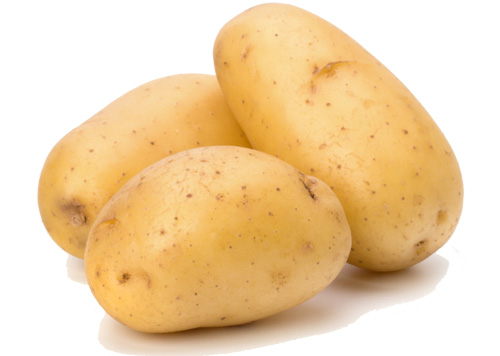 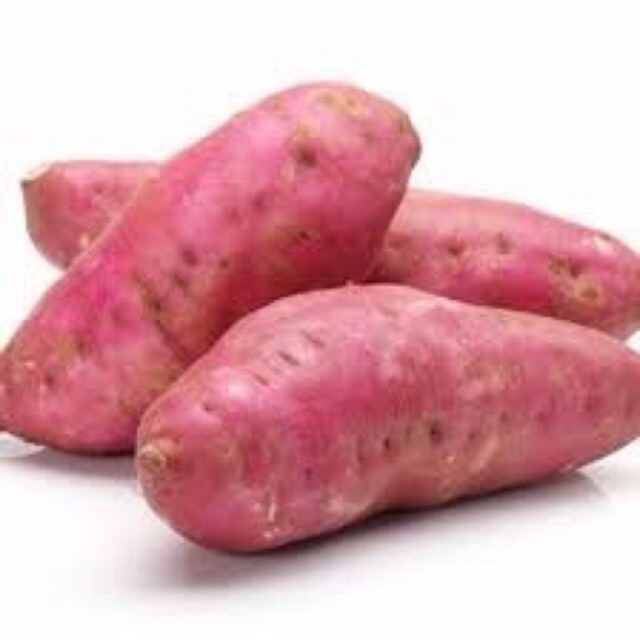 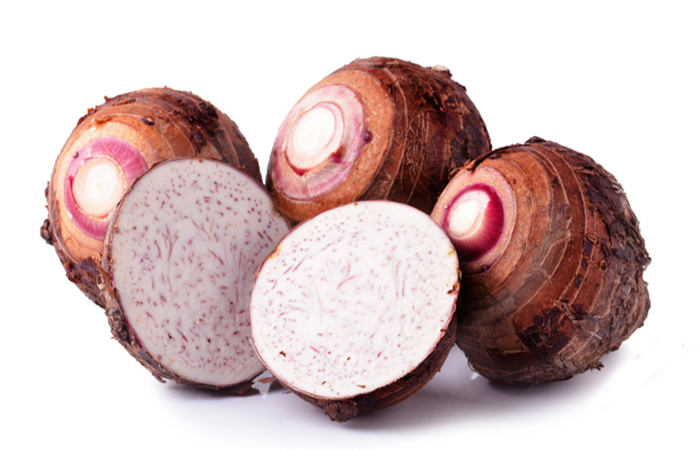 => KL: Các loại rau này tuy khác nhau về tên gọi, đặc điểm… nhưng đều gọi chung là 1 số loại rau. Vì chúng thường được dùng để chế biến thức ăn trong bữa cơm hàng ngày, cung cấp các vitamin, chất bổ cần thiết, giúp cơ thể khỏe mạnh, hồng hào, thông minh, học giỏi. vì thế các con nhớ ăn nhiều các loại rau khi mẹ nấu canh, xào, luộc, ăn sống nữa nhé!
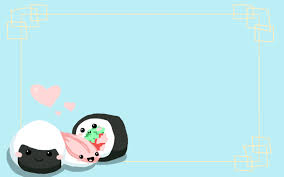 Xin chào và hẹn gặp lại
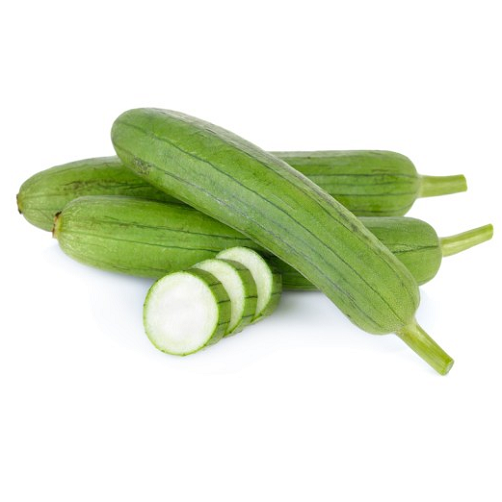 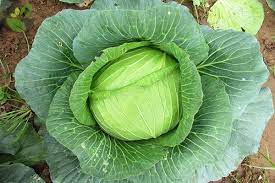 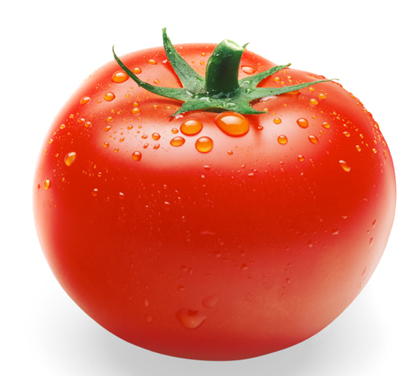 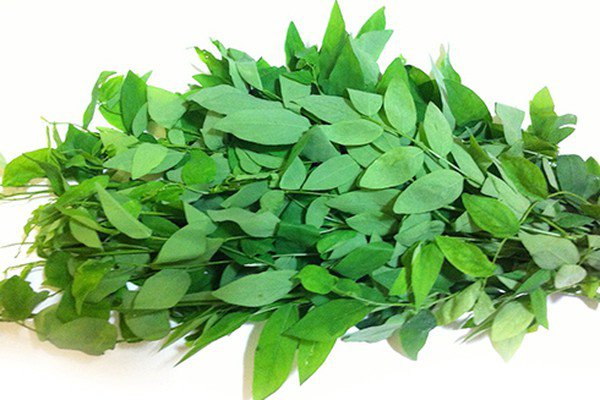 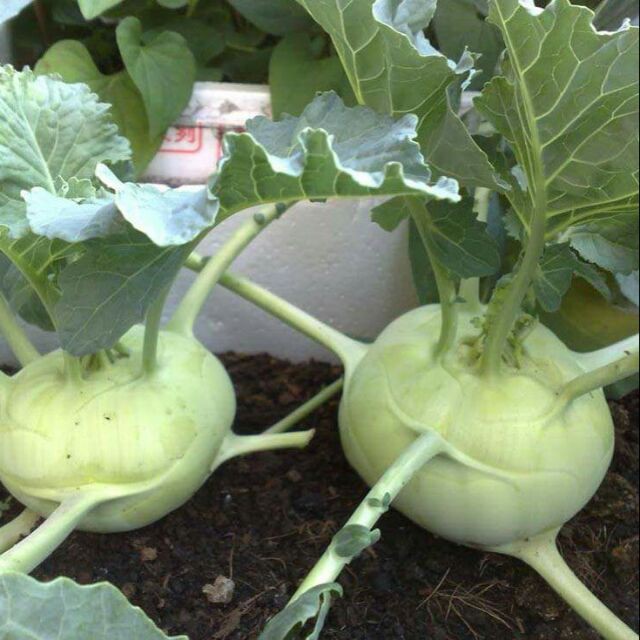 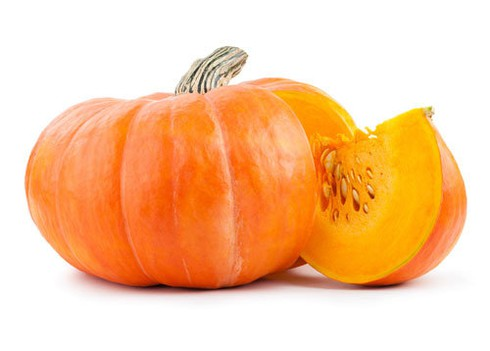 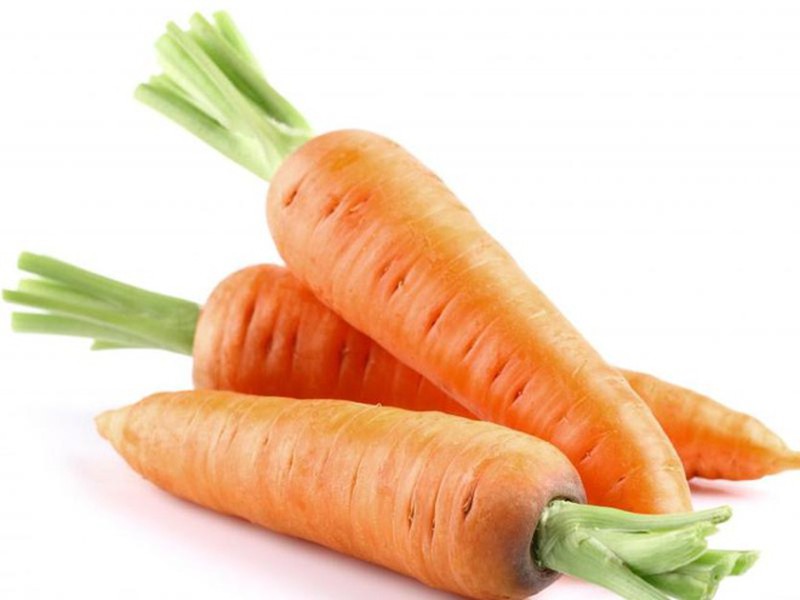 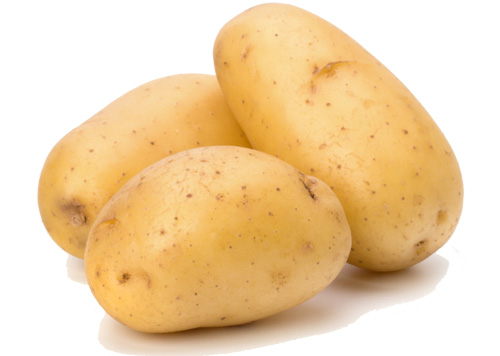 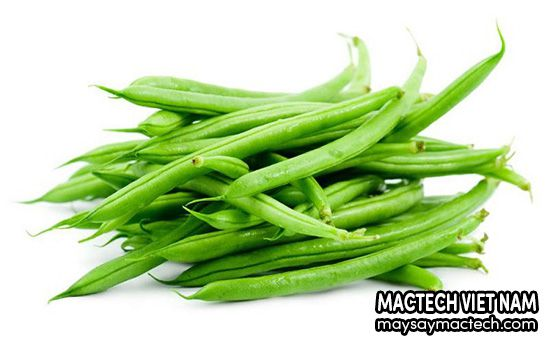 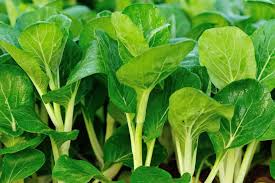 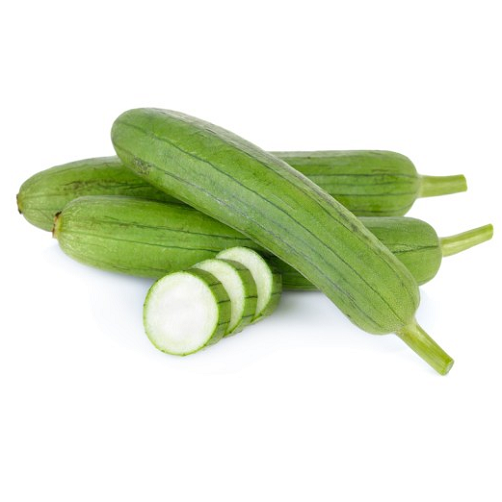 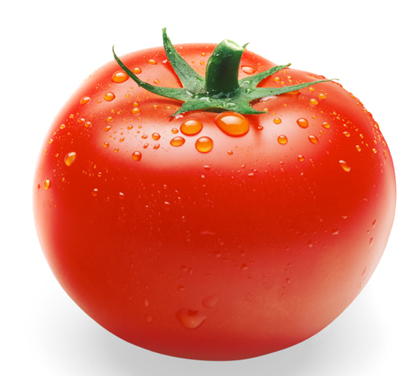 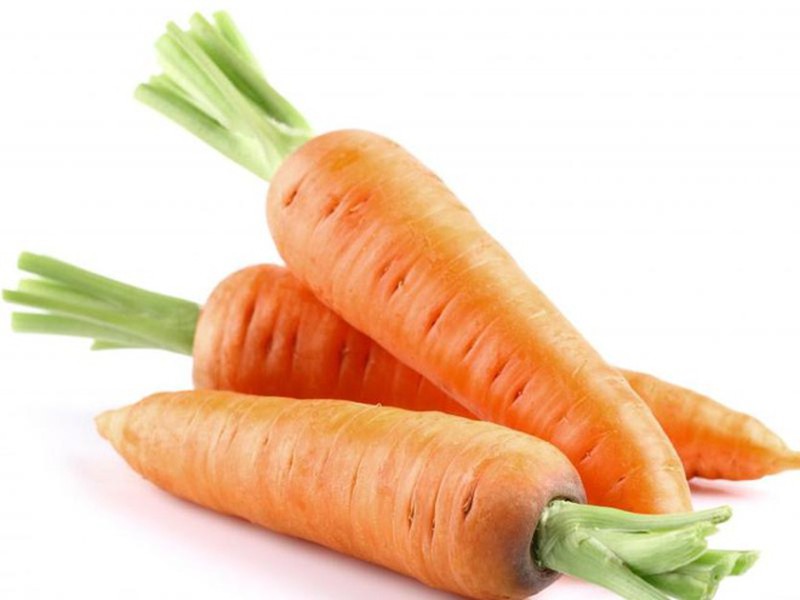 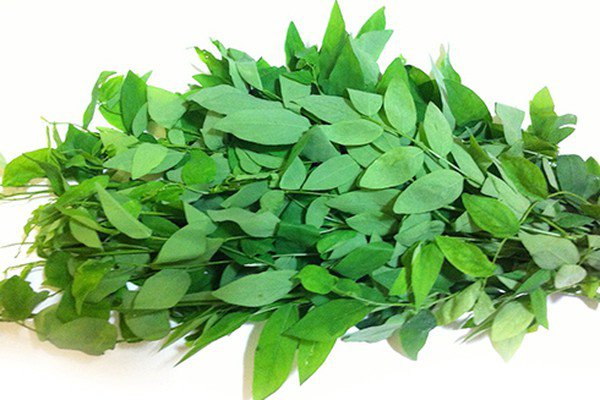 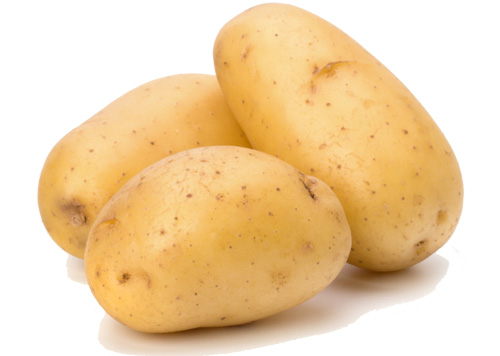 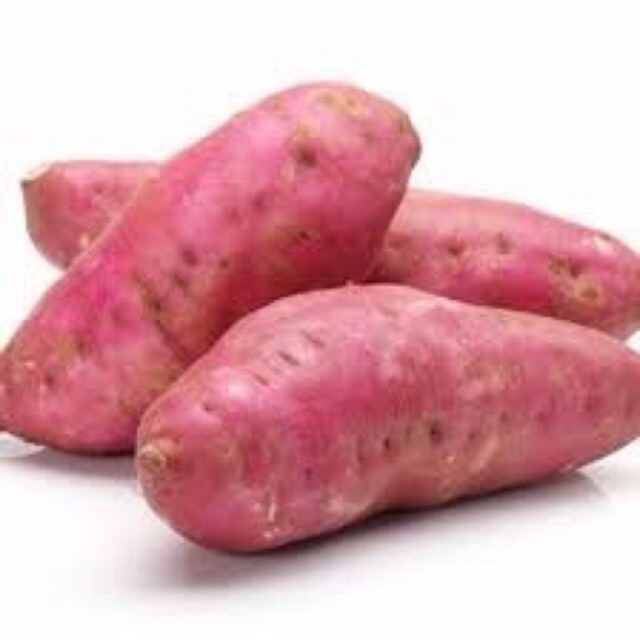 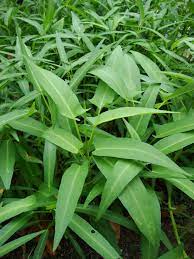 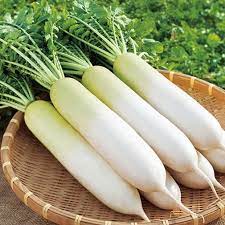 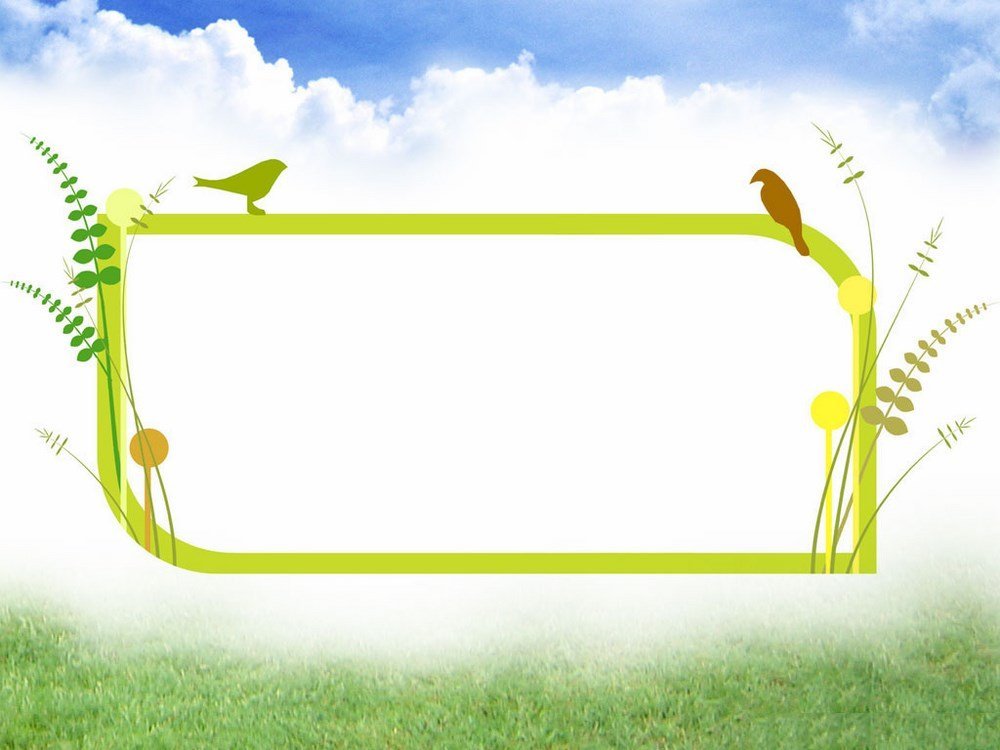 Phần 2:
 Hiểu biết của bé